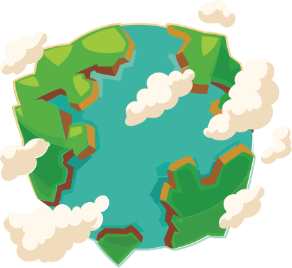 Quiz: QFWRQNB
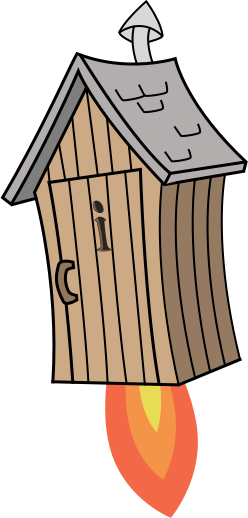 Stage 4 Summer Block 3: Time
Lesson 1: To be able to convert between hours, minutes and seconds
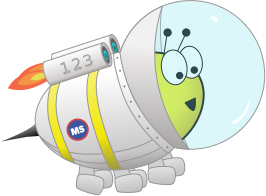 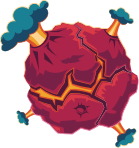 Block 3 – Time
1
Summer
To be able to convert between hours, minutes and seconds
Success criteria:
I can use my knowledge of how many seconds there are in a minute, how many minutes there are in an hour and how many hours are in a day to convert between different units of time
I can explain my reasoning when using my knowledge of how many seconds there are in a minute, how many minutes there are in an hour and how many hours are in a day to convert between different units of time
Stage 4 - Summer Block 3 - Time - Lesson 1 - To be able to convert between hours, minutes and seconds
To be able to convert between hours, minutes and seconds
Starter:
Thinking about how long these activities last, which one doesn’t belong? 






Explain your answer.
bake a loaf of bread
washing hands
watch a TV show
play a game of sports
To be able to convert between hours, minutes and seconds
Starter:
Thinking about how long these activities last, which one doesn’t belong? 






Washing hands doesn’t belong as it takes less than 1 minute (20 seconds is a good amount of time), whereas the other events last longer than 1 minute.
bake a loaf of bread
washing hands
watch a TV show
play a game of sports
To be able to convert between hours, minutes and seconds
Talking Time:
Complete the conversion tables below.
To be able to convert between hours, minutes and seconds
Talking Time:
Complete the conversion tables below.
To be able to convert between hours, minutes and seconds
Talking Time:
Complete the conversion tables below.
To be able to convert between hours, minutes and seconds
Talking Time:
Complete the conversion tables below.
To be able to convert between hours, minutes and seconds
Talking Time:
Complete the conversion tables below.
To be able to convert between hours, minutes and seconds
Talking Time:
Complete the conversion tables below.
To be able to convert between hours, minutes and seconds
Talking Time:
Complete the conversion tables below.
To be able to convert between hours, minutes and seconds
Activity 1:
Complete the conversion tables below.
To be able to convert between hours, minutes and seconds
Activity 1:
Complete the conversion tables below.
To be able to convert between hours, minutes and seconds
Activity 1:
Complete the conversion tables below.
To be able to convert between hours, minutes and seconds
Talking Time:
Complete the conversion tables below.
To be able to convert between hours, minutes and seconds
Talking Time:
Complete the conversion tables below.
To be able to convert between hours, minutes and seconds
Talking Time:
Complete the conversion tables below.
To be able to convert between hours, minutes and seconds
Talking Time:
Complete the conversion tables below.
To be able to convert between hours, minutes and seconds
Talking Time:
Complete the conversion tables below.
To be able to convert between hours, minutes and seconds
Talking Time:
Complete the conversion tables below.
To be able to convert between hours, minutes and seconds
Talking Time:
Complete the conversion tables below.
To be able to convert between hours, minutes and seconds
Activity 2:
Complete the conversion tables below.
To be able to convert between hours, minutes and seconds
Activity 2:
Complete the conversion tables below.
To be able to convert between hours, minutes and seconds
Activity 2:
Complete the conversion tables below.
To be able to convert between hours, minutes and seconds
Talking Time:
Complete the statements below using the comparison symbols <, > and =.
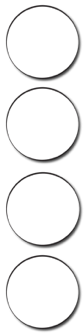 1 minute
1 second
2 minutes
200 seconds
24 hours
1 day
½ hour
45 minutes
To be able to convert between hours, minutes and seconds
Talking Time:
Complete the statements below using the comparison symbols <, > and =.
>
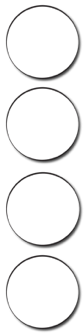 1 minute
1 second
<
2 minutes
200 seconds
=
24 hours
1 day
<
½ hour
45 minutes
To be able to convert between hours, minutes and seconds
Activity 3:
Complete the statements below using the comparison symbols <, > and =.
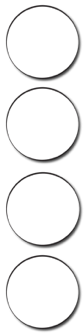 2 minutes
120 seconds
½ minute
100 seconds
200 hours
10 days
½ hour
15 minutes
To be able to convert between hours, minutes and seconds
Activity 3:
Complete the statements below using the comparison symbols <, > and =.
=
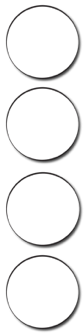 2 minutes
120 seconds
<
½ minute
100 seconds
>
200 hours
10 days
>
½ hour
15 minutes
To be able to convert between hours, minutes and seconds
Activity 4:
In a hot dog eating contest, Ruth ate an entire plate of hot dogs in 2.5 minutes, while Jamal ate his plate of hot dogs in 254 seconds. 


Who was faster? By how many minutes and seconds?
Explain your answer.
To be able to convert between hours, minutes and seconds
Activity 4:
In a hot dog eating contest, Ruth ate an entire plate of hot dogs in 2.5 minutes, while Jamal ate his plate of hot dogs in 254 seconds. 


Ruth was faster as 2.5 minutes is the same as 150 seconds. Jamal was slower by 104 seconds, which is 1 minute and 44 seconds.
To be able to convert between hours, minutes and seconds
Talking Time:
The starting time is 5 minutes past 9. Complete the clocks based on their instructions.
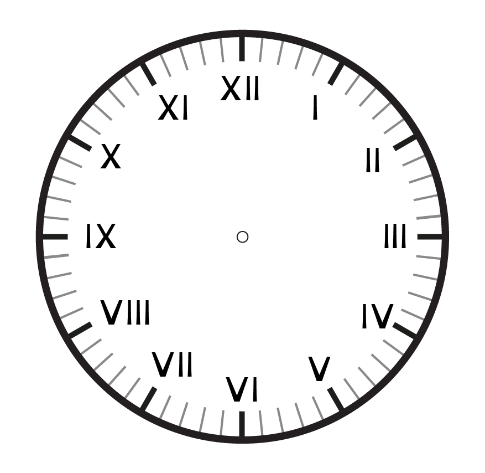 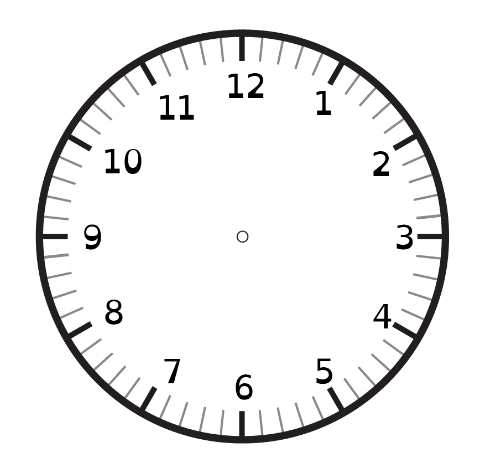 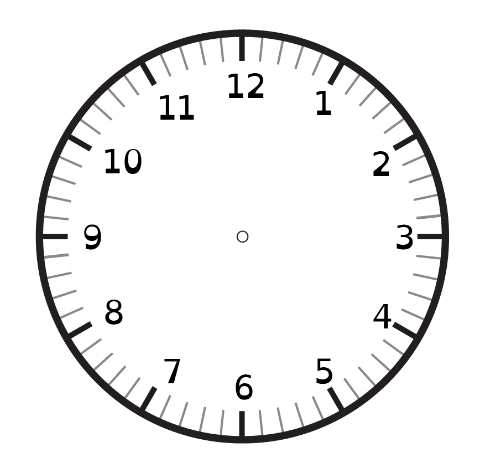 1.5 hours later
5 minutes later
120 seconds later
To be able to convert between hours, minutes and seconds
Talking Time:
The starting time is 5 minutes past 9. Complete the clocks based on their instructions.
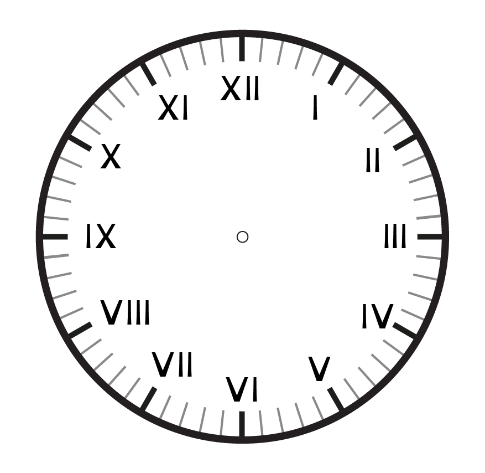 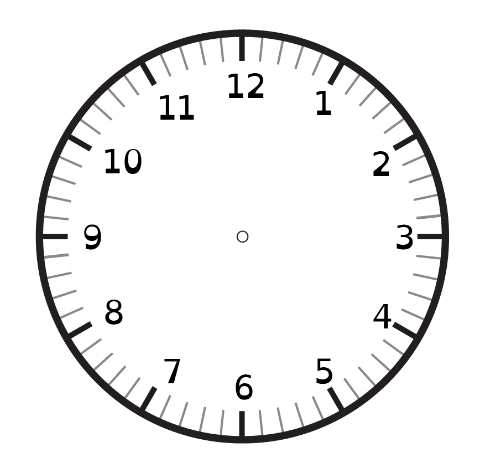 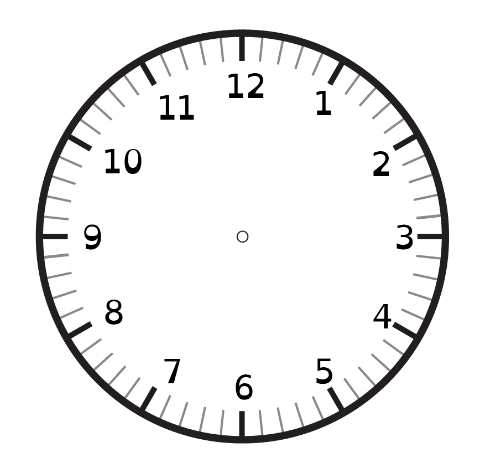 1.5 hours later
5 minutes later
120 seconds later
To be able to convert between hours, minutes and seconds
Activity 5:
The starting time is 20 minutes past 5. Complete the clocks based on their instructions.
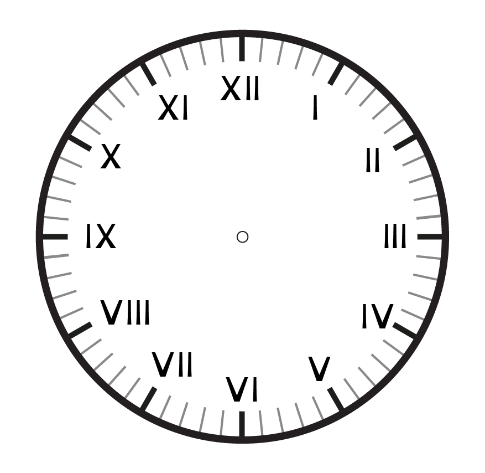 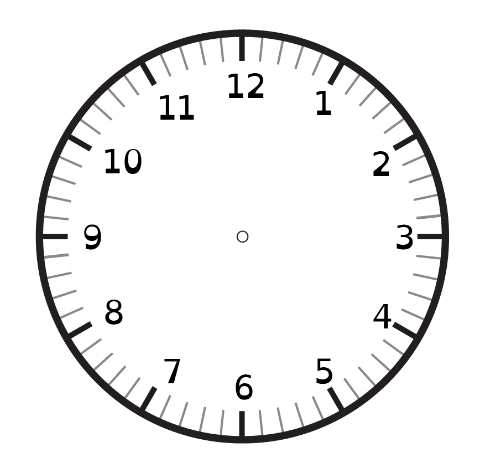 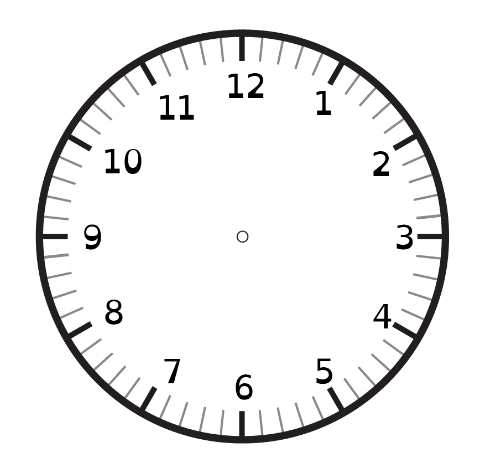 2.5 hours later
10 minutes later
180 seconds later
To be able to convert between hours, minutes and seconds
Activity 5:
The starting time is 20 minutes past 5. Complete the clocks based on their instructions.
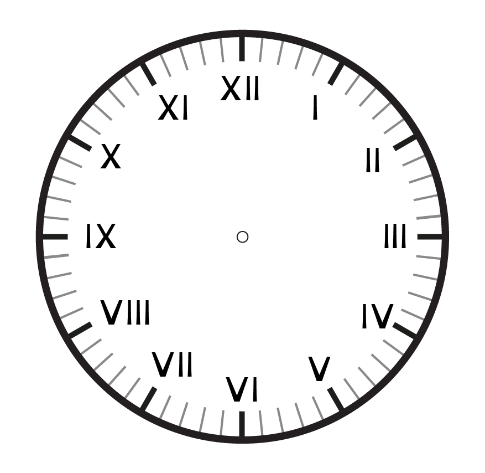 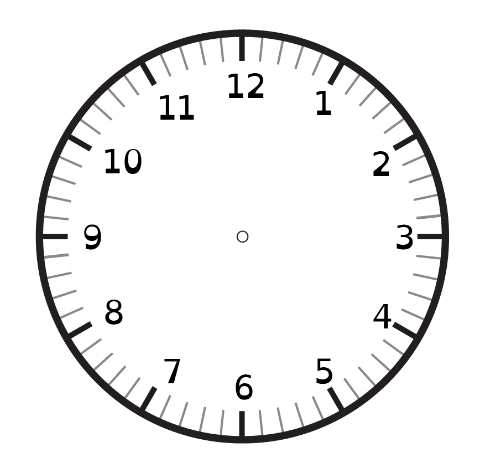 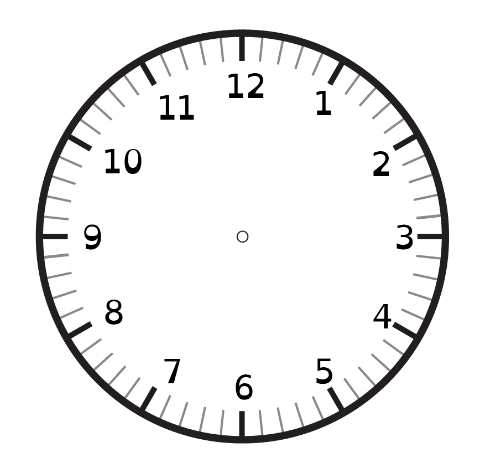 2.5 hours later
10 minutes later
180 seconds later
To be able to convert between hours, minutes and seconds
To be able to convert between hours, minutes and seconds
To be able to convert between hours, minutes and seconds
Activity 7:
Four friends are driving from different places to meet at a beach house. 
Ruth says, “My drive will take 480 minutes.”
Jamal says, “It will take me 1 ¾ days to cycle there.”
Yasmin says, “My drive will take twice as long as Ruth’s drive.”
Chen says, “My drive will take 1 ½ hours less than Yasmin’s drive.”

Calculate their journey times and then put them in order from shortest to longest. 
Explain your answer.
To be able to convert between hours, minutes and seconds
Activity 7:
Four friends are driving from different places to meet at a beach house. 
Ruth says, “My drive will take 480 minutes.”
Jamal says, “It will take me 1 ¾ days to cycle there.”
Yasmin says, “My drive will take twice as long as Ruth’s drive.”
Chen says, “My drive will take 1 ½ hours less than Yasmin’s drive.”

Ruth has the shortest journey of 8 hours or 480 minutes, then Chen’s drive of 14.5 hours or 870 minutes, then Yasmin has a drive time of 16 hours or 960 minutes, finally, Jamal has a cycle of 42 hours or 2,520 minutes.
To be able to convert between hours, minutes and seconds
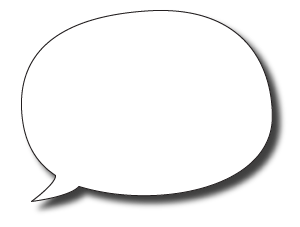 Evaluation:







Is Astrobee’s statement true or false?
Explain your answer.
If I do a sponsored fly for 10 c per minute and I fly for 5 hours, I will raise £100.
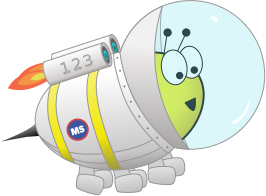 To be able to convert between hours, minutes and seconds
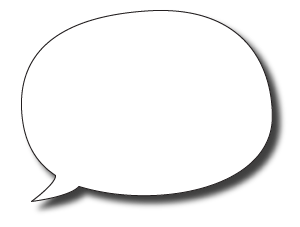 Evaluation:







Astrobee’s statement is false. 5 hours is equal to 300 minutes. So, Astrobee will raise 3,000 p which is equal to £30.
If I do a sponsored fly for 10 c per minute and I fly for 5 hours, I will raise £100.
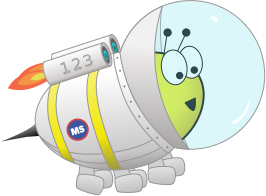 To be able to convert between hours, minutes and seconds
Success criteria:
I can use my knowledge of how many seconds there are in a minute, how many minutes there are in an hour and how many hours are in a day to convert between different units of time
I can explain my reasoning when using my knowledge of how many seconds there are in a minute, how many minutes there are in an hour and how many hours are in a day to convert between different units of time
Stage 4 - Summer Block 3 - Time - Lesson 1 - To be able to convert between hours, minutes and seconds